Дерево, трава, цветок и птицаНе всегда сумеют защититься.Если будут уничтожены они,На планете мы останемся одни.                                                      Д. Родович
Муниципальное дошкольное учреждение «Детский сад  комбинированного вида № 212»
Городское методическое объединение инструкторов по физической культуре
Формирование основ экологической культуры в процессе физического воспитания детей старшего дошкольного возраста 
                      Филиппова 
                      Галина   Анатольевна


г. Зима – 2013г.
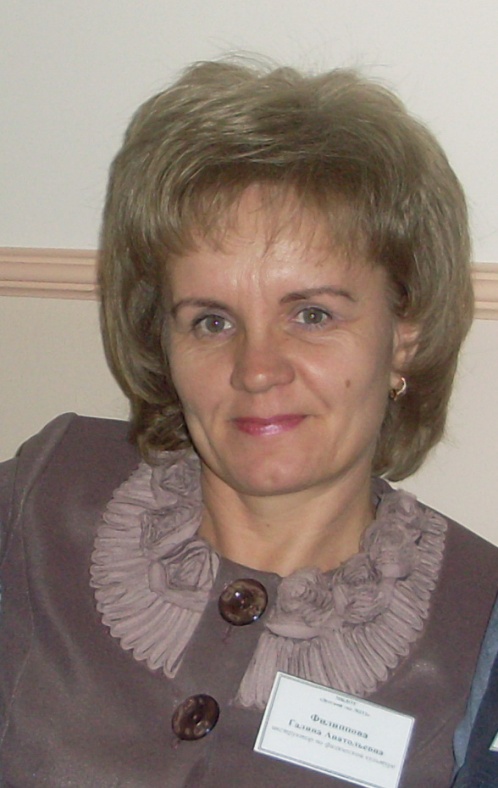 Формирование основ экологической культуры в условиях ДОУ осуществляется в различных формах:
Экологические занятия
Целевые экскурсии
Праздники
Дни здоровья
Интегрированные занятия
Направленность методики:
Оздоровительная направленность обусловлена: возможностью выбора экологически благоприятных условий проведения интегративных занятий и дней здоровья; воздействием различных постоянно изменяющихся метеорологических факторов, способствующих повышению адаптационных возможностей детского организма; обеспечением тренирующего эффекта занятий и рекомендуемого уровня двигательной активности.

Образовательная направленность заключается в формировании элементарных знаний экологического характера, являющихся исходным условием осознанно-правильного отношения дошкольников к природе; в совершенствовании у детей двигательных умений и навыков, а также в развитии двигательных и познавательных способностей.

Воспитательная направленность состоит в приобщении ребенка к широкому кругу общечеловеческих ценностей познания (приобретение новых природоведческих знаний), преобразования (природной среды и собственно себя), переживания (эстетического характера, возникающих при непосредственном восприятии природных явлений и объектов), а также в формировании интереса к систематическим занятиям физическими упражнениями.
Задачи интегрированных занятий по физической культуре
«Я не боюсь еще и еще раз повторить: 
забота о здоровье  - это важнейший труд воспитателя. От жизнерадостности, бодрости  детей зависит их духовная жизнь, мировоззрение, умственное развитие  и  прочность знаний, вера в свои силы».       
                                                                                                                                                         
                                                              В.А.Сухомлинский.